«Партнерство педагога и родителей, в воспитании личности ребенка.»
Юртаева Ольга Викторовна, 
Гаврюшкина Ирина Игоревна
воспитатели МБДОУ детский сад «Сказка»
Семья – поистине высокое творенье.Она заслон надёжный и причал.Она даёт призванье и рожденье.Она для нас основа всех начал.(Е.А. Мухачёва).
Педагог детского сада как никогда должен признать, что сотрудничество – это общение «на равных», где никому не принадлежит привилегия указывать, контролировать, оценивать, а взаимодействие представляет собой способ организации совместной деятельности, которая осуществляется с помощью общения.
Педагог и родители – партнёры в общем важном и нелёгком деле – воспитании детей. Успешным партнёрство может быть только при наличии взаимоуважения, доброжелательности. Сотрудничество и сотворчество, в основе которых – вера в ребёнка, его возможности, - станут основными формами взаимодействия педагога с семьями воспитанников
Родительские собрания - одна из основных форм работы с семьей. Для того, что бы вызвать у родителей интерес к детскому саду недостаточно провести простое родительское собрание, поэтому собрания мы проводим в нетрадиционной форме :
Дружеские беседы
Просмотр короткометражных фильмов
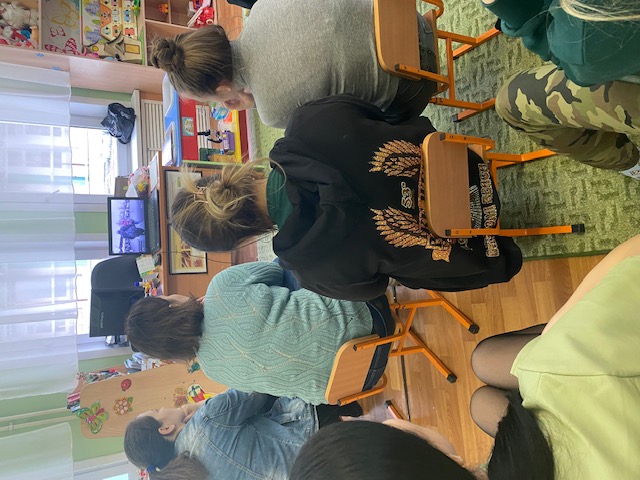 Совместные Мастер-классы
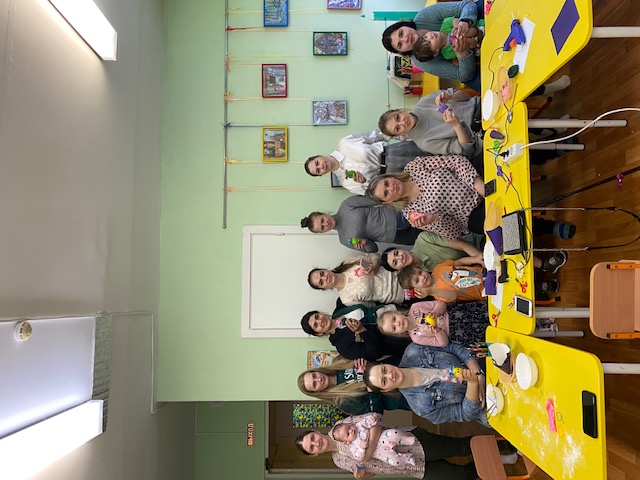 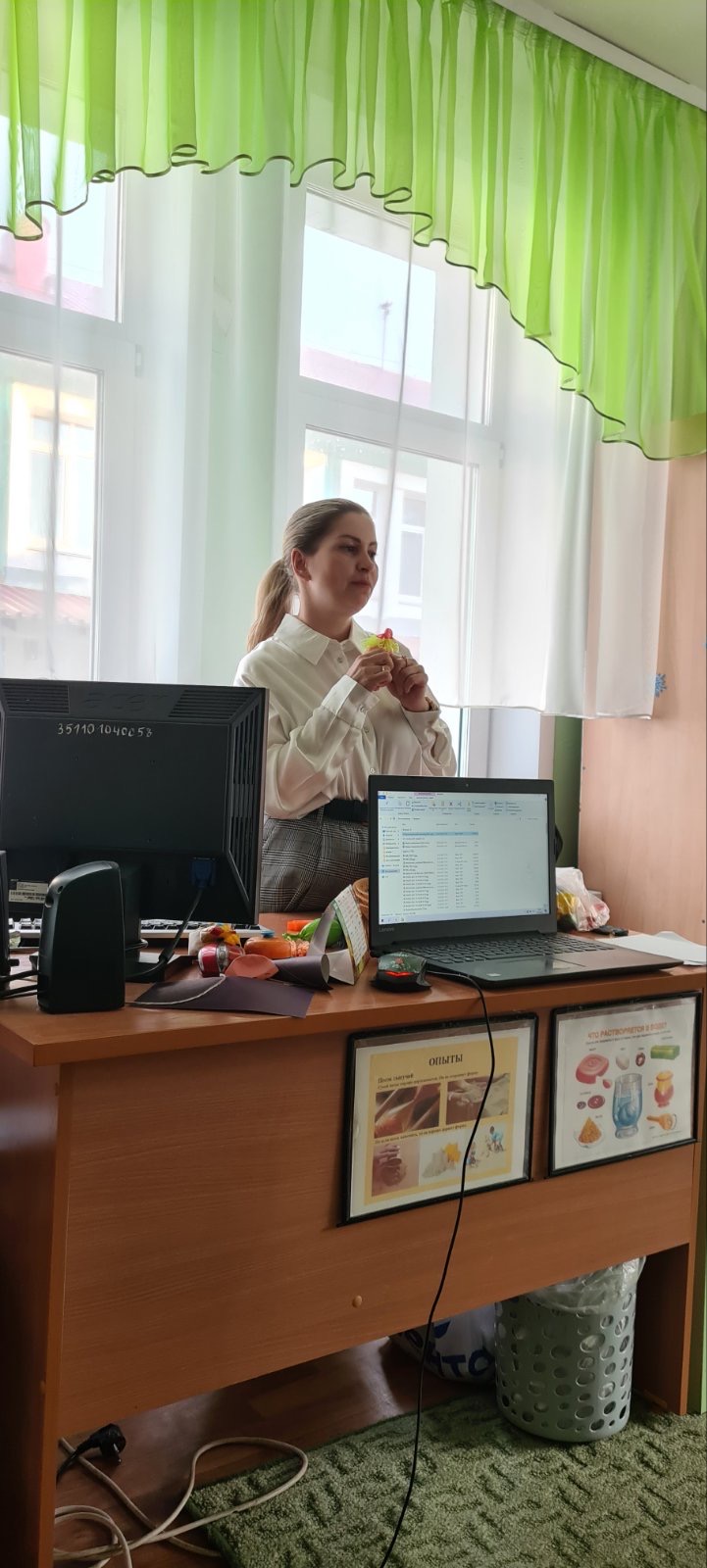 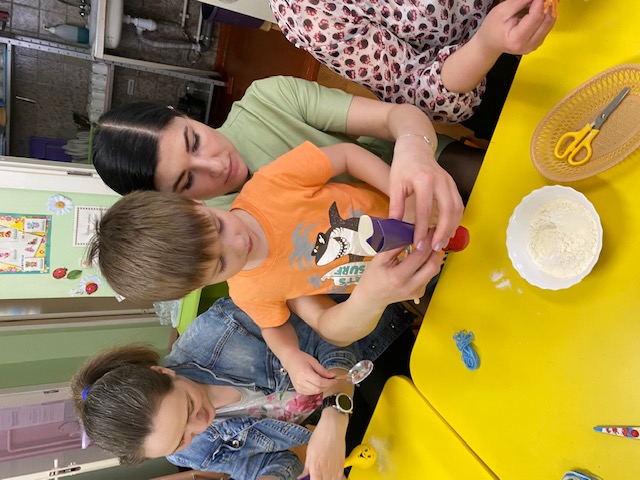 «Картотека короткометражных фильмов для просмотра совместно с родителями.» и «Сборник спокойных игр.»
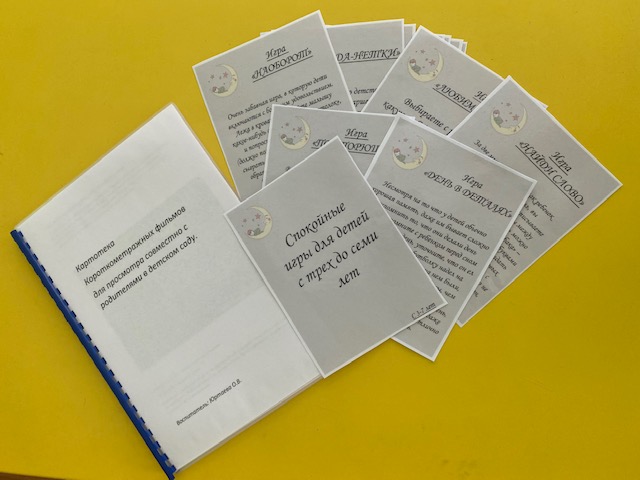 На сегодняшний день можно сказать, что у меня сложилась определенная система в работе с родителями. Использование разнообразных форм работы дало определенные результаты: родители стали активными участниками встреч и помощниками воспитателя, создана атмосфера взаимоуважения. Родители стали проявлять искренний интерес к жизни группы, научились выражать восхищение результатами и продуктами детской деятельности, эмоционально поддерживать своего ребенка, родителей посещают родительские собрания, активно участвуют в праздниках и развлечениях, мастер-классах. Опыт работы позволяет сделать следующие выводы: в тесном сотрудничестве с родителями, при использовании нетрадиционных форм работы, позволило нам решить те задачи, которые мы перед собой поставили. Работа продолжается.
Спасибо за внимание!